Finlandiatalo 10.12.2014
Klo 9-11.30

Ohjelma tulossa
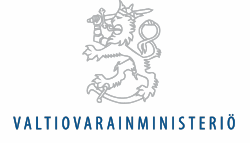 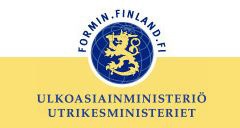